স্বাগতম
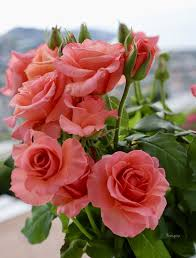 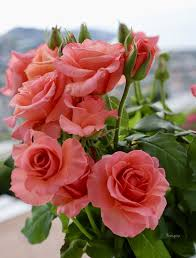 দৃশ্য টি দেখি  এবং বলি
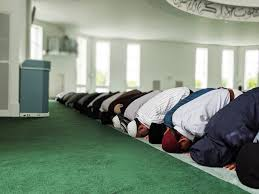 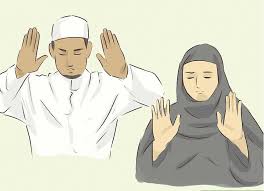 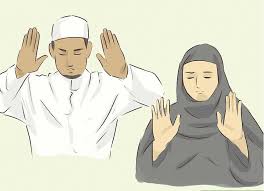 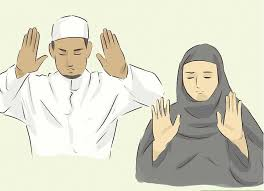 সালাত
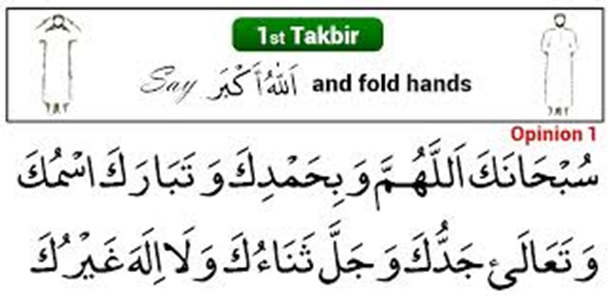 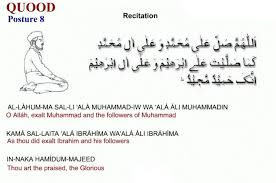 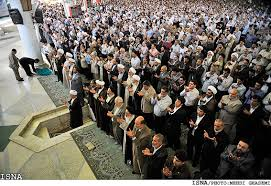 পাচ ও য়াক্ত সালাতের  সময় সুচি
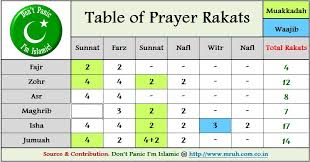 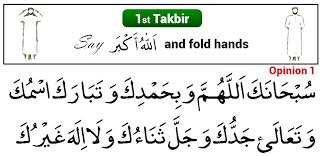 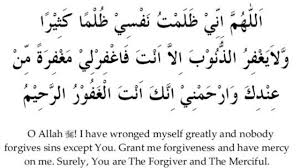 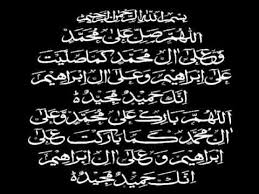 সালাতের সময় সুচি লিখ যোহর ও আসর
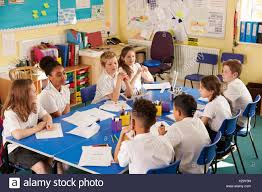 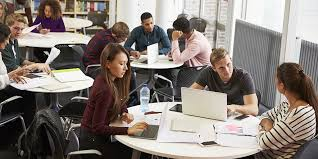 মুল্যায়ন
সালাত অর্থ কি ?
 সালাতের ২ টি শিক্ষা লিখ।
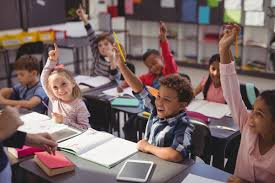 বাডির কাজ
সালাতের সামাজিক শিক্ষা লিখ ।
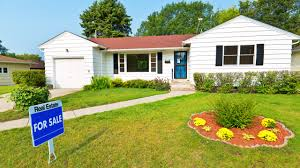 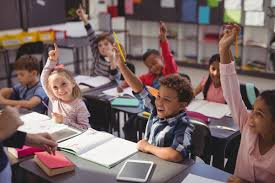